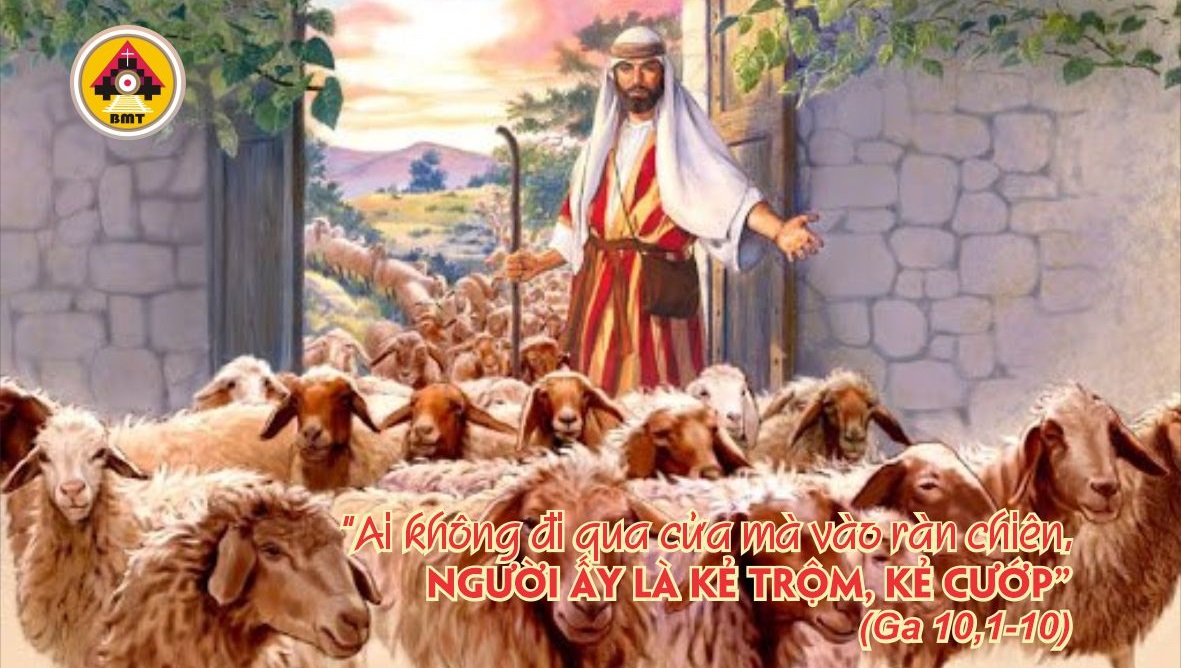 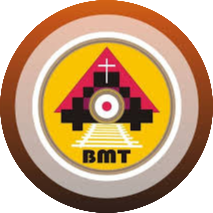 THỨ HAI TUẦN IV PHỤC SINH
Ca Nhập Lễ
Chúa Ki-tô một khi từ cõi chết sống lại, thì không còn chết nữa, sự chết không còn làm chủ được Người nữa – Allêluia.
Bài đọc 1. Cv 11, 1-18“Thiên Chúa cũng ban cho dân ngoại ơn ăn năn sám hối để được sống”.Bài trích sách Công vụ Tông Đồ.
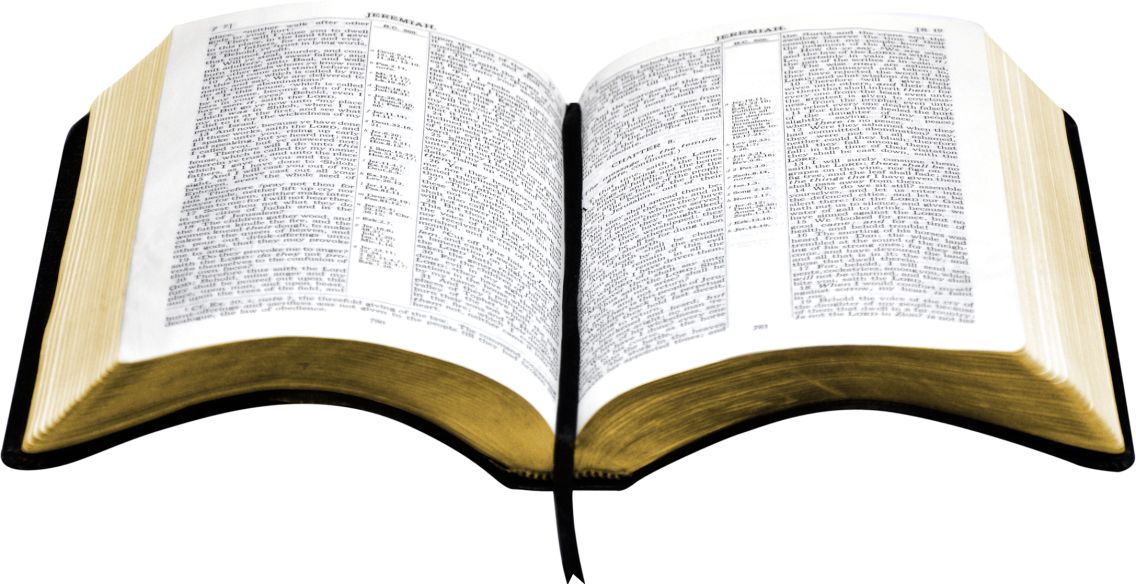 Đáp ca:
Tv 41, 2. 3; 42, 3. 4
Ðáp: Hồn con khát Chúa Trời, Chúa Trời hằng sống
Alleluia: Ga 16, 28
Alleluia, alleluia! – Chúng con biết rằng Ðức Ki-tô đã thật sự sống lại từ cõi chết: Lạy Vua chiến thắng, xin thương xót chúng con. – Alleluia.
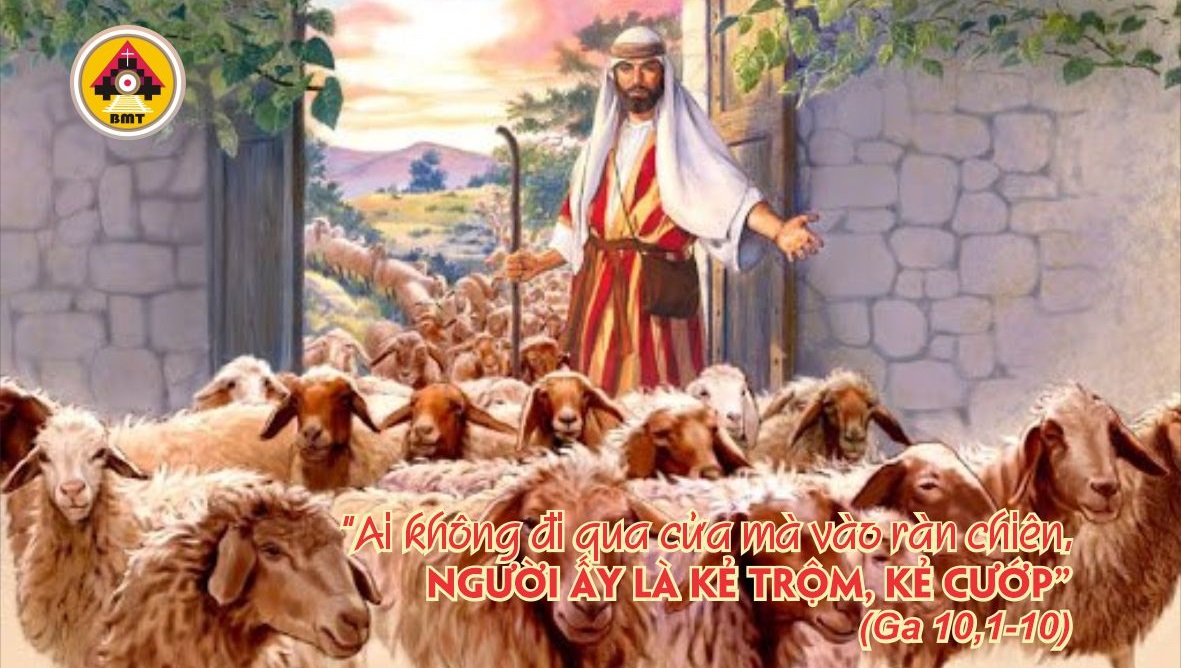 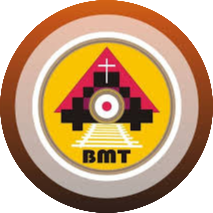 Phúc Âm: Ga 10, 1-10
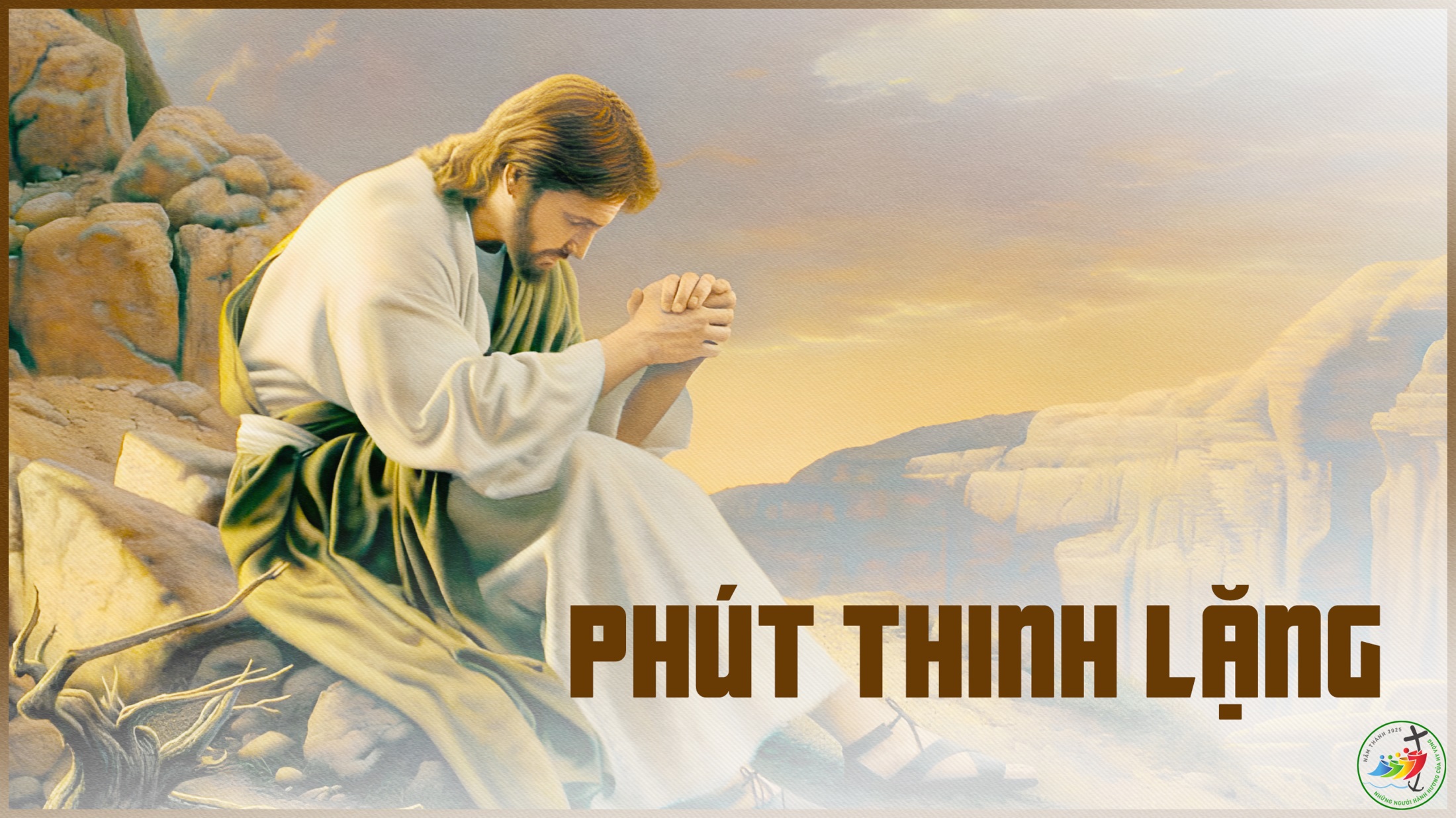 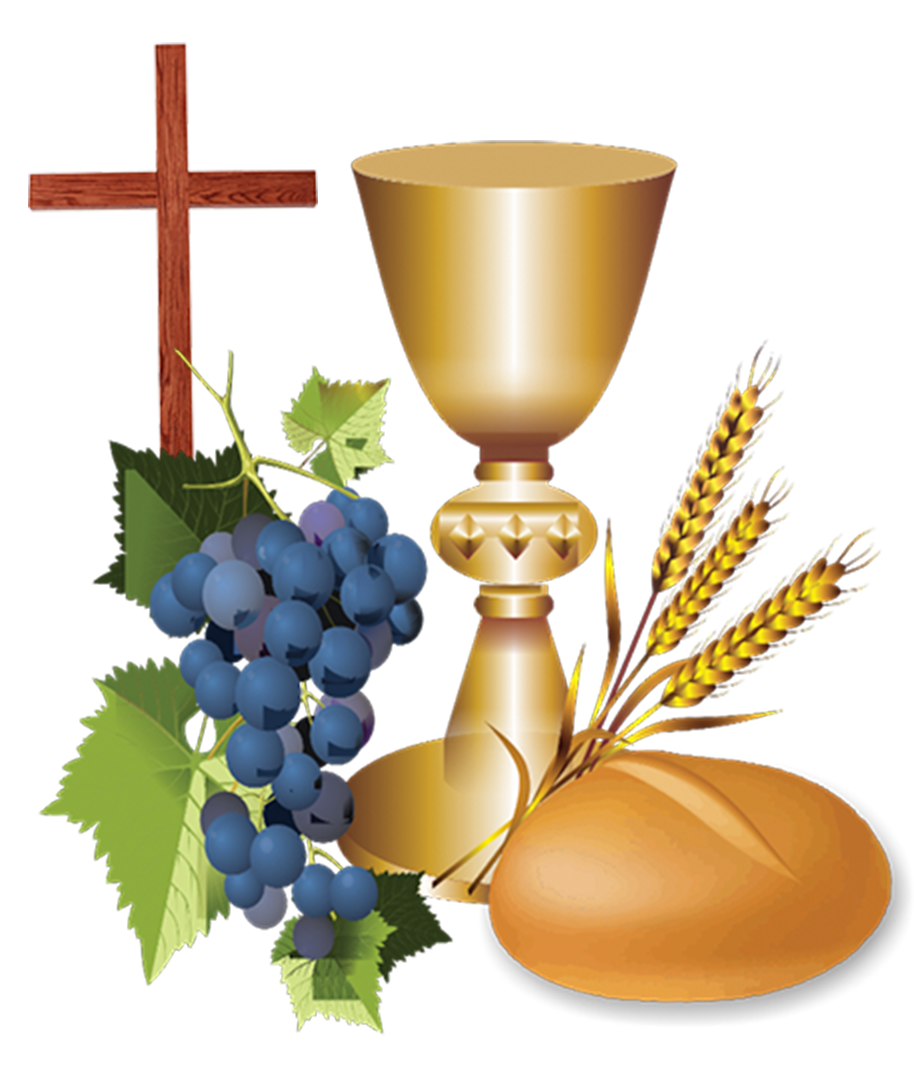 Ca Dâng Lễ
Ca Hiệp Lễ
Chúa Giêsu đứng giữa các môn đệ mà phán rằng: Bình an cho các con – Allêluia.
Ca Kết Lễ
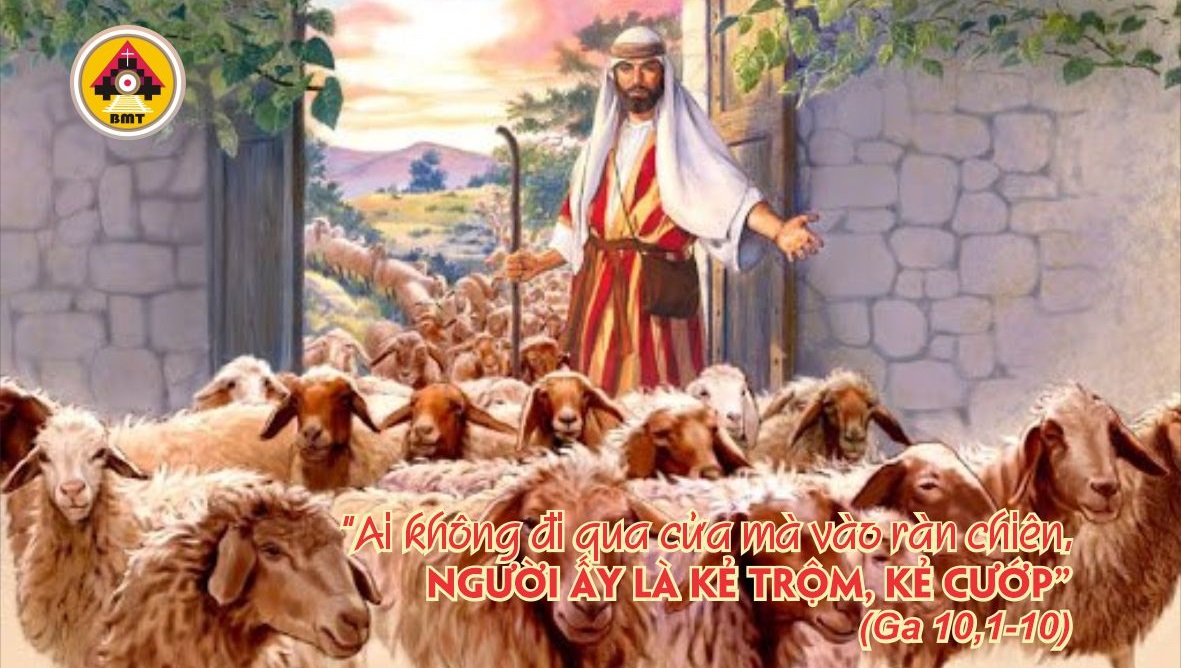 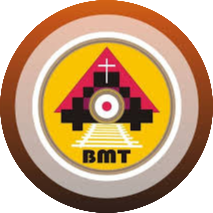 THỨ HAI TUẦN IV PHỤC SINH